The 7th EAHSC
Feasibility of mHealth interventions to assess patients after c-section in rural Rwanda
Erick GAJU, MSc
Head of eHealth Unit, Ministry of Health - Rwanda
Teena Cherian , Theoneste Nkurunziza, Bethany Hedt-Gauthier, Robert Riviello,  Fredrick Kateera
MHEALTH DEFINITION IN RWNDAN DIGITAL HEALTH CONTEXT
Information Communication Technologies
Health Services
mHealth
Mobile
Digital Health
Digital Health: The use of Digital technologies to support healthcare delivery. This combine all types of digital health components including mHealth, Telehealth and EMRs
mHealth: The use of mobile devices to support healthcare delivery
ICT: Support for deployment and maintenance of ICT for administrative and operational
MHEALTH IN RWANDA
In Rwanda as well as the rest of the regional, mobile Health (mHealth) is one of the fastest growing phenomena in the last decade. It is used in Rwanda mainly for data collection, reporting and alerting in case of danger signs for pregnant women.
The first ever mHealth project implemented in Rwanda was RapidSMS, the tools used by Community Health Workers to monitor and report on pregnancy period and first five years period for the newborn. RapidSMS among other MoH efforts contributed to the considerable of maternal and new born deaths in Rwanda
Several mHealth initiatives have been implemented at different scale. It include but not limited to: 
RapidSMS:  used by Community Health Workers to monitor and report on pregnancy period and first five years period for the newborn.
eIDSR: tool used for disease surveillance and reporting.
Accreditation: Using OpenODK, to collect and analyse all accreditation information form facilities.
3MS: Mutuelle Membership Management System, a tool used to pay and control health insurance membership for the community health insurance. 
Despite these efforts, there are opportunities to do much more: 
expanded use of smartphone video for telemedicine consultations
health worker decision support though phone-based protocols
social media and mobile phone health information messaging for health behavior change communication
BACKGROUND
Surgical Site Infections (SSI) are a major source of morbidity and mortality worldwide and the leading health-care-associated infection in the developing world. 
Burden is disproportionately felt in LMICs and especially in Africa, that recorded as high as 30.9% of post-operative SSI.
In rural East Africa, about 10-15% of women develop surgical site infections (SSIs) after cesarean sections (C-sections), likely due to limited post-surgery follow-up. 
Community Health Workers play a major role in delivering household-based care In many LMICs.
Recent advances in telecommunication infrastructure and technologies and the increasing access to mobile phones in LMICs create opportunities to use mHealth strategies to support CHWs in the follow-up of specialized patients.
OBJECTIVE OF THE STUDY
We explored the feasibility of community health worker (CHW)-led mHealth interventions to improve C-section patients’ return to care.
OVERVIEW OF THE STUDY
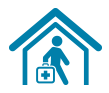 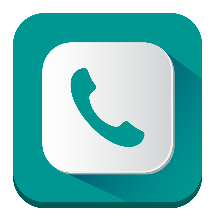 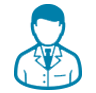 Patient tracker log to document follow up care, SSI, include those that self present (arm 3)  
Presence of SSI, severity, treatment
Process measures- ability to find home, % of homes completed, successful use of GPS, availability of phone, availability of patient
[Speaker Notes: We will assess the impact of the mHealth-supported delivery of the screening protocol by sCHWs on the rate of return to care of patients with SSI ten days post-operative, and for patients who return, we will assess the severity of SSI at return to care
Consecutively enroll adult pts during a 14 month period 
At time of discharge, pts will be made aware of the study and invited to participate 
Randomize into 1 of 3 arms. 
Will also stratify enrollment and randomization within the four wound classes]
METHODS & MATERIALS
All 18+ years old women who underwent C-sections at a rural Rwandan district hospital between November 2017- September 2018 were eligible. 
Women were randomized to:
Arm 1: CHW visit patient at home to administer an SSI screening questionnaire
Arm 2: CHW call patient to administer questionnaire, with up to 3 call attempts, or 
Arm 3: No specialized follow-up. 
CHWs completed a process indicator survey while attempting home visit and phone call(s).
Descriptive analyses were performed on these survey data.
RESULTS
Description of the study population:
53.4% (n=549) aged 22-30years.
67.9% (n=696) has primary education. 
37.5% 9 (n=382) did not have phone contacts in their households 
26.1 (n=268) did not have any phone contact
RESULTS
Received mHealth interventions:
In Arm 1: 87.8%) (n=294) women received a CHW visit and completed the screening questionnaire. 
For those who did not, the primary reason for no home visit was the newborn or mother being hospitalized (47.1%; n=16). 
In Arm 2: 67.6% (n=226) women were reached over phone call to completed the questionnaire. 
Over 98% of calls that connected with the patient resulted in completed questionnaire. 
The patient not being in the vicinity to take the call was the primary reason (>80%) for not connecting with the patient at any attempt.
DISCUSSION
CHW home visits were a viable option for SSI screening.
However, patient follow-up via phone calls may be premature in this patient population.
CONCLUSIONS
SSI screening by CHW at patient’s home could be a plausible method in improving detection of SSIs post C-section. 
However, further consideration should be put into scheduling visits around patient availability. 
SSI screening over the phone might not be appropriate in this rural population.
ACKNOWLEDGMENTS
Funded by NIH grant No R21EB022368

Thanks to:
Study Participants
Study staff
Kirehe DH Leadership and staff
Partners In Health/ Inshuti Mu Buzima Leadership
Ministry of Health Leadership/ Kirehe District Hospital
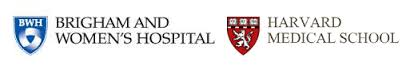 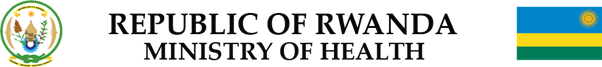 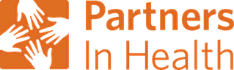